Monday 13th JulyAs your topic work is to compare the UK and France. Your work for this lesson is to complete a reading comprehension on Tour de France.Only choose one of the reading sheets and one of the question sheets. Remember to look at the stars at the bottom of the sheet so that you know which level of challenge to choose. I would expect that for this reading task you should only be choosing the reading text and question sheets with two stars or three stars.
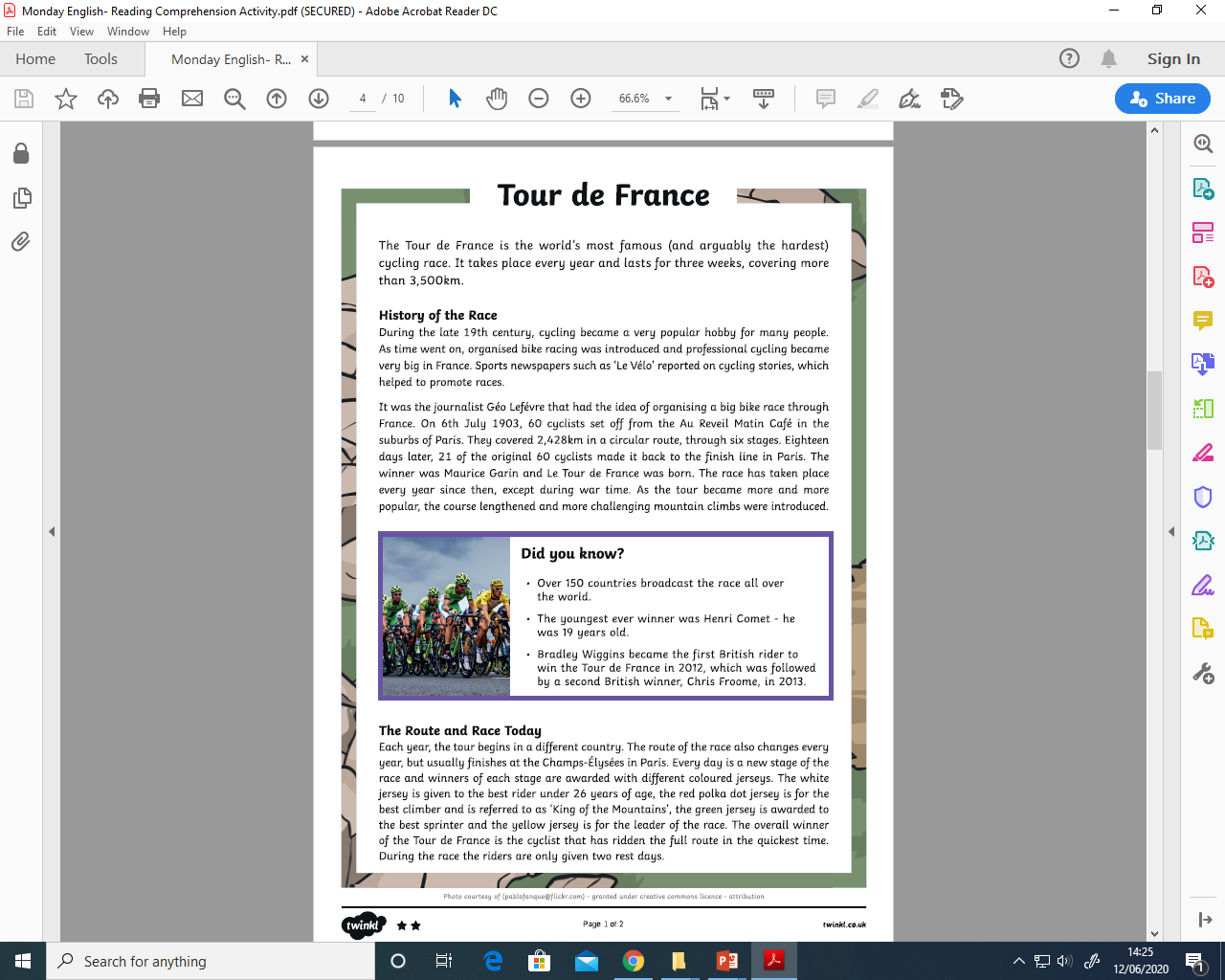 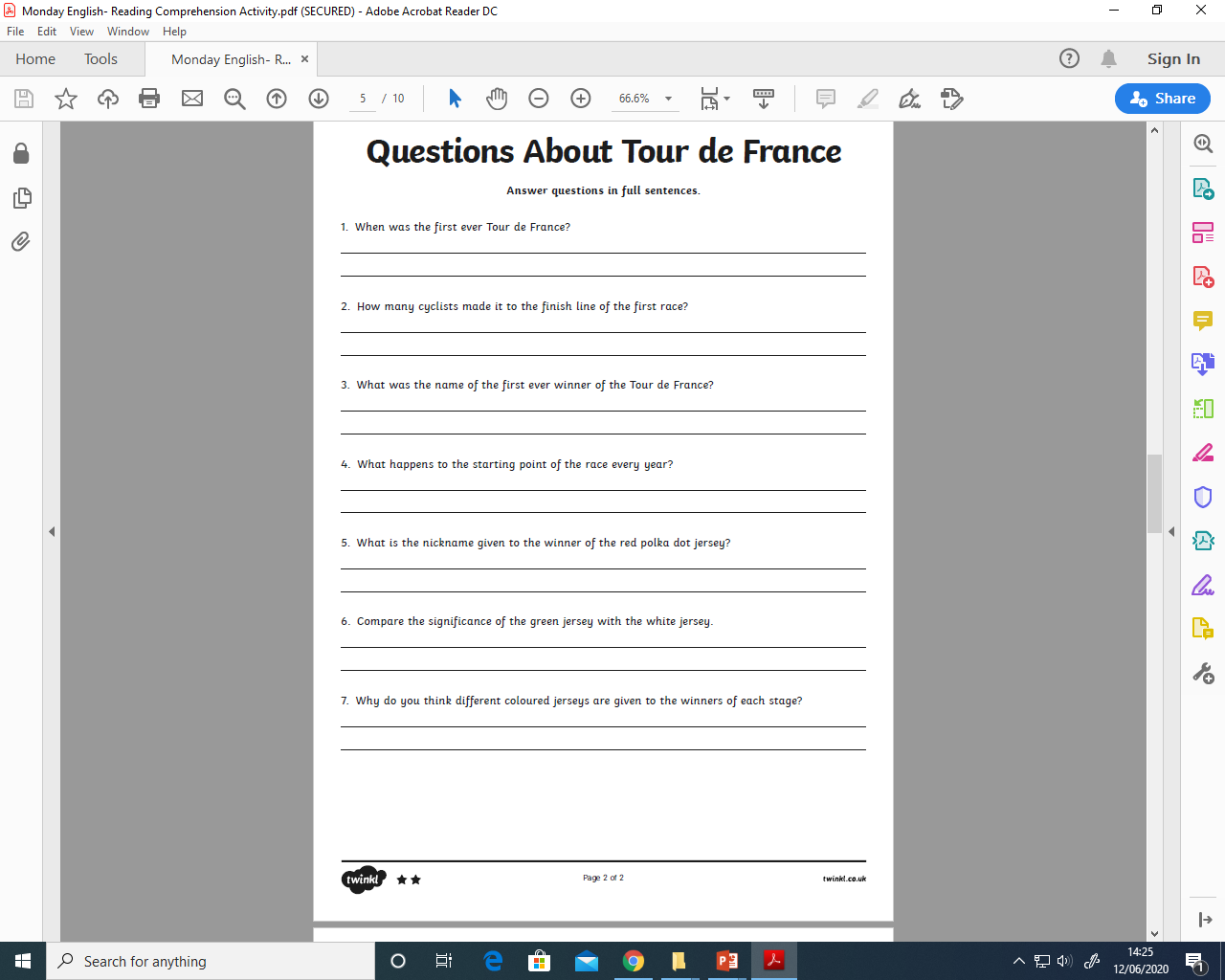 Two-star reading text
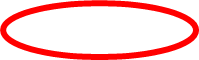 Two-star questions
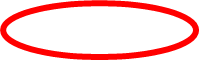